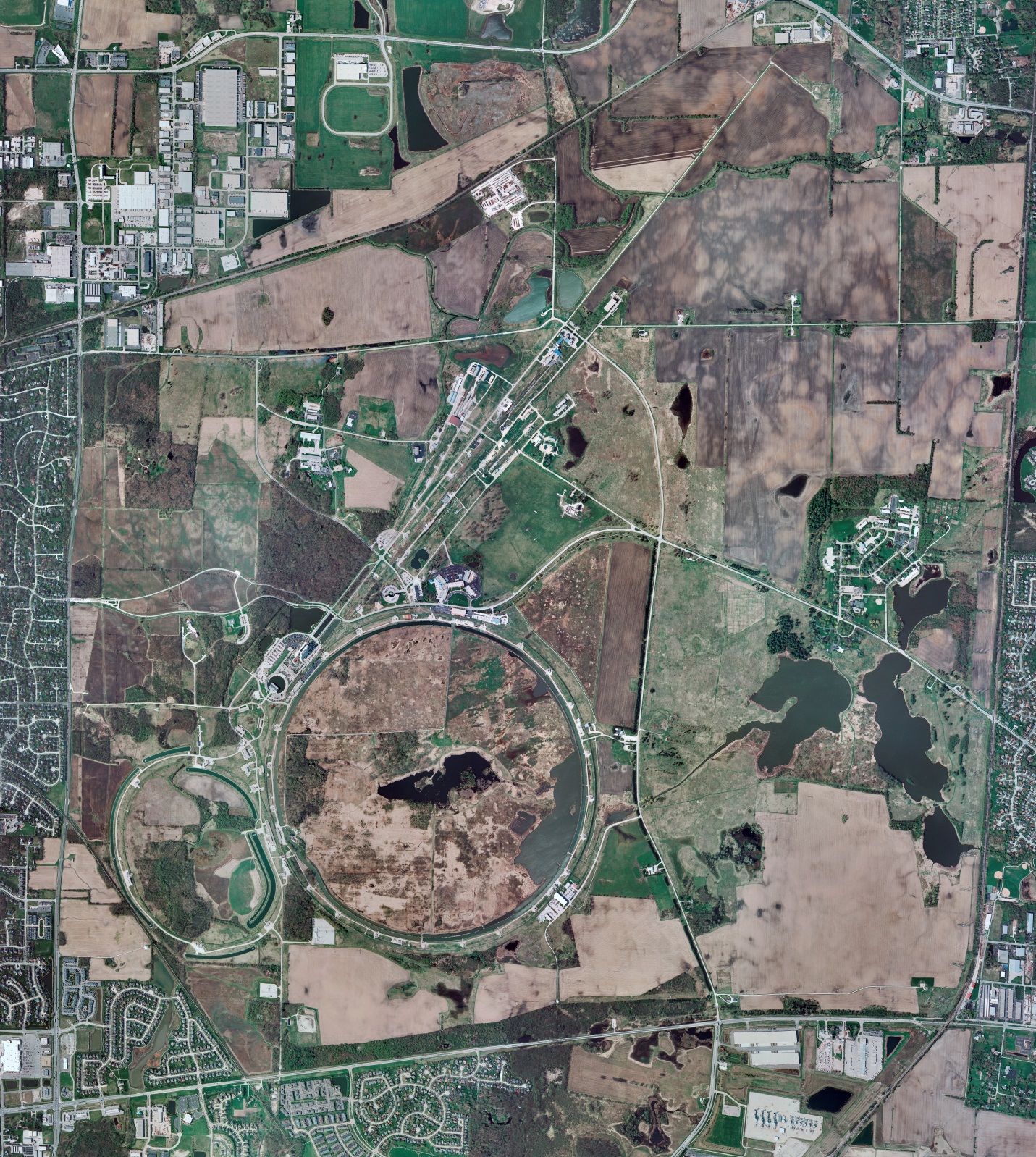 CMTF: SCP at RT for maintenance; instr air compr found failed
CMTS: HECM31 installation ongoing
          PIP2IT:   South Stand CM being modified for SSR2 pCM
         North Stand CM empty
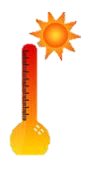 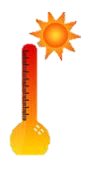 MCTF:  cryo system shut down at RT 
MDB/HTS: at RT
 MDB/STC: at RT
  MDB Magnet: at RT
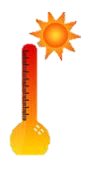 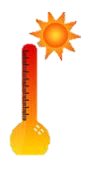 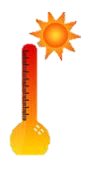 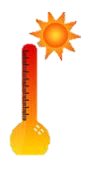 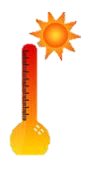 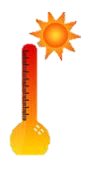 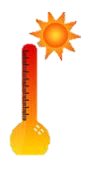 NML/FAST: Cryo system is shut down and isolated for extended shutdown period; 
CC1: at RT
 CC2: at RT
  CM: at RT
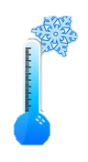 IB1: cryo system operations running fine with CTi and ALAT CBs cold, no problem recovery from short planned power outage
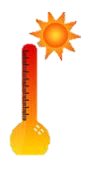 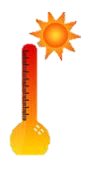 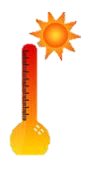 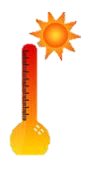 Muon Campus: at RT with comprs off and system depressurized; LN2 system at RT; g-2 Expt Hall at ODH=0 (not ODH area)
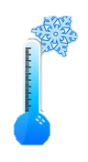 Misc:…Andy Pond back online to CMTF/NML; Casey Pond flow reduction in near future.